CSE 421 Winter 2025Lecture 17:Max Flow Running Time
Nathan Brunelle
http://www.cs.uw.edu/421
Flows
[flow conservation]
a
d
0/9
0/10
4/10
0/15
0/15
4/4
s
b
e
t
0/5
4/8
4/10
0/15
0/4
0/6
0/10
0/15
value = 4
c
0/30
f
2
[Speaker Notes: source = where material originates, sink = where material goes.
We use cut to mean s-t cut.]
Maximum Flow Problem
a
d
6/9
6/10
10/10
15
15
4/4
s
b
e
t
3/5
8/8
8/10
15
4
1/6
11/15
10/10
value = 24
c
11/30
f
3
[Speaker Notes: source = where material originates, sink = where material goes.
We use cut to mean s-t cut.]
Residual Graphs and Augmenting Paths
6/17
u
v
residual capacity
u
11
v
6
residual capacity
4
4
Cuts
a
d
9
10
10
15
15
4
capacity 30
source
sink
s
b
e
t
5
8
10
15
4
6
10
15
c
f
30
5
[Speaker Notes: source = where material originates, sink = where material goes.
We use cut to mean s-t cut.]
Minimum Cut Problem
a
d
9
10
10
15
15
4
source
sink
s
b
e
t
5
8
10
15
4
6
10
15
c
f
30
capacity 28
6
[Speaker Notes: source = where material originates, sink = where material goes.
We use cut to mean s-t cut.]
Flows and Cuts
7
Max-Flow Min-Cut Theorem
8
Flow Value Lemma – Idea
a
d
6/9
6/10
10/10
15
15
4/4
s
b
e
t
3/5
8/8
8/10
15
4
1/6
11/15
10/10
value = 24
c
11/30
f
= 28 - 4
9
[Speaker Notes: source = where material originates, sink = where material goes.
We use cut to mean s-t cut.]
Flow Value Lemma – Proof
10
[Speaker Notes: source = where material originates, sink = where material goes.
We use cut to mean s-t cut.]
Weak Duality - Idea
a
d
6/9
Value of flow = 24 = 28 - 4
6/10
10/10
15
15
4/4
Capacity of cut = 28
s
b
e
t
3/5
8/8
8/10
15
4
1/6
11/15
10/10
c
11/30
f
11
[Speaker Notes: source = where material originates, sink = where material goes.
We use cut to mean s-t cut.]
Weak Duality - Proof
12
[Speaker Notes: source = where material originates, sink = where material goes.
We use cut to mean s-t cut.]
Proof of Max-Flow Min-Cut Theorem
A
A
B
B
t
t
s
s
original network
residual graph
Proof: Identifying the Min Cut
A
A
B
B
(by Flow-Value Lemma)
t
t
s
s
original network
residual graph
14
Identifying the Min Cut: No Inflow
A
A
B
B
x
x
y
t
y
t
s
s
original network
residual graph
15
Identifying the Min Cut: Saturated Outflow
A
A
B
B
t
t
s
s
y
original network
residual graph
16
Identifying the Min Cut: Conclusion
A
A
B
B
t
t
s
s
(by Definition)
original network
residual graph
17
Fork Fulkerson Algorithm
MaxFlow/MinCut & Ford-Fulkerson Algorithm
19
19
Ford-Fulkerson Efficiency
1
1
1
a
a
a
c-1
c-1
c
c
c-1
c
etc.
s
1
t
s
1
t
s
1
t
c
c-1
c
c
c-1
c-1
1
b
b
b
1
1
20
Polynomial-Time Variant of Ford-Fulkerson
Use care when selecting augmenting paths.
Some choices lead to exponential algorithms.
Clever choices lead to polynomial algorithms.
If capacities are irrational, algorithm not guaranteed to terminate!

Goal:  Choose augmenting paths so that:
Can find augmenting paths efficiently.
Few iterations.

Choose augmenting paths with fewest number of edges.  [Edmonds-Karp 1972 , Dinitz 1970]
Just run BFS to find an augmenting path!
21
Edmonds-Karp Algorithm (Ford-Fulkerson with BFS)
22
Edmonds-Karp Algorithm (Ford-Fulkerson with BFS)
23
Distances in the Residual Graph
24
s
s
x
x
u
u
v
v
t
t
Augmentation vs BFS
s
s
5/9
8/9
4
1
5
8
x
x
3/10
6/10
3
6
7
4
u
u
edge 
deleted
3
3/3
3
3
v
v
3
2/5
5/5
2
5
t
t
25
s
s
t
t
u
u
x
x
w
w
v
v
26
Edmonds-Karp Algorithm (Ford-Fulkerson with BFS)
27
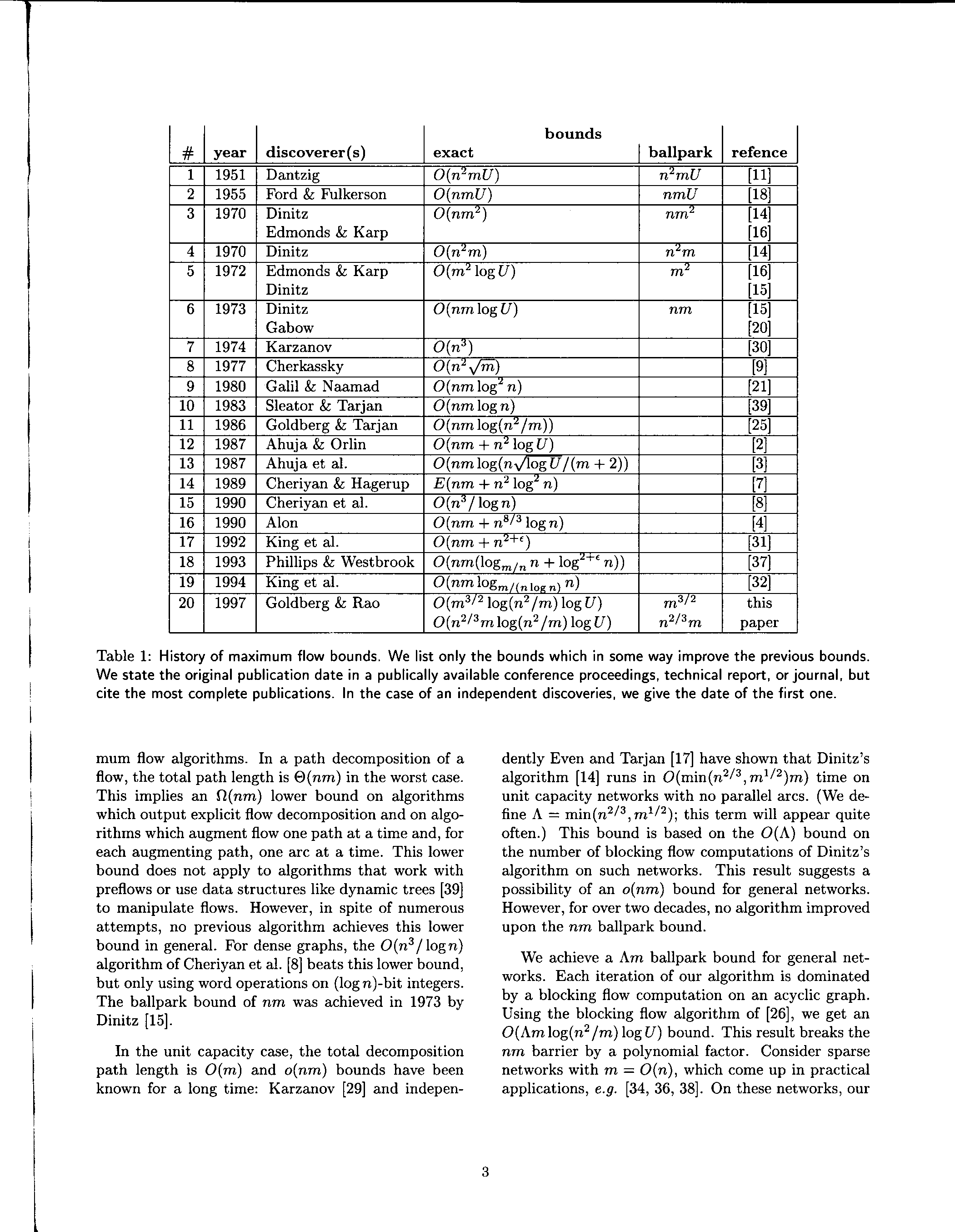 bound
History & State of the Art for MaxFlow Algorithms
Methods: 
Augmenting Paths – increase flow to capacity
Preflow-Push – decrease flow to get flow conservation
Linear Programming – randomized, high probability of optimality
Source: Goldberg & Rao, FOCS ‘97
28
2012     Orlin + King et al.           O(nm)